消費者が果たすべき責任
消費者は法律で保護されていますが、一方で、消費者が果たすべき責任もあります。
　それは、自分の買いたいものに関して、自分でも情報を集めて、よりよい選択をすることです。皆さんも高価な買い物をする前には、ネットなどでその商品のことを調べて判断すると思います。これは消費者として自立するとともに、1人ひとりがよりよい商品を買うように努力することで、社会全体をよくするための行為でもあるのです。金融取引をするときにも、よく調べてからよいものを選ぶようにしましょう。
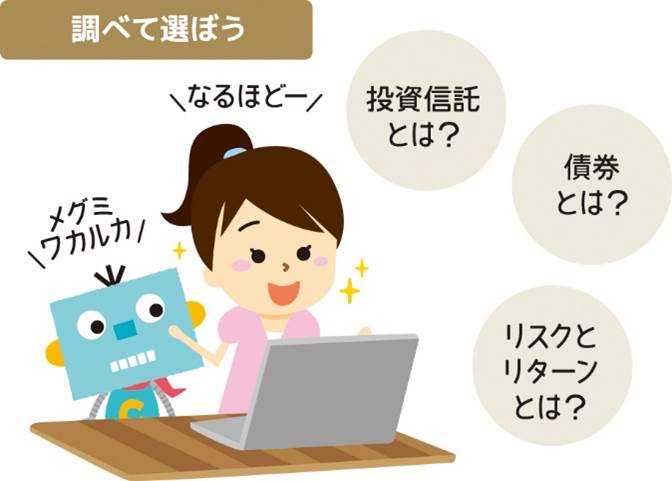